GEO 241: Geographic Information Systems I
Week 2: Cartography and Map Design
Geographic Information Systems I | Department of Geography, DePaul University. Nandhini Gulasingam
Type of Maps
General maps
Shows location and positions

E.g. Locations of Schools, libraries and parks
Thematic maps
Distribution or concentrations of attributes
E.g. Population change, racial concentrations
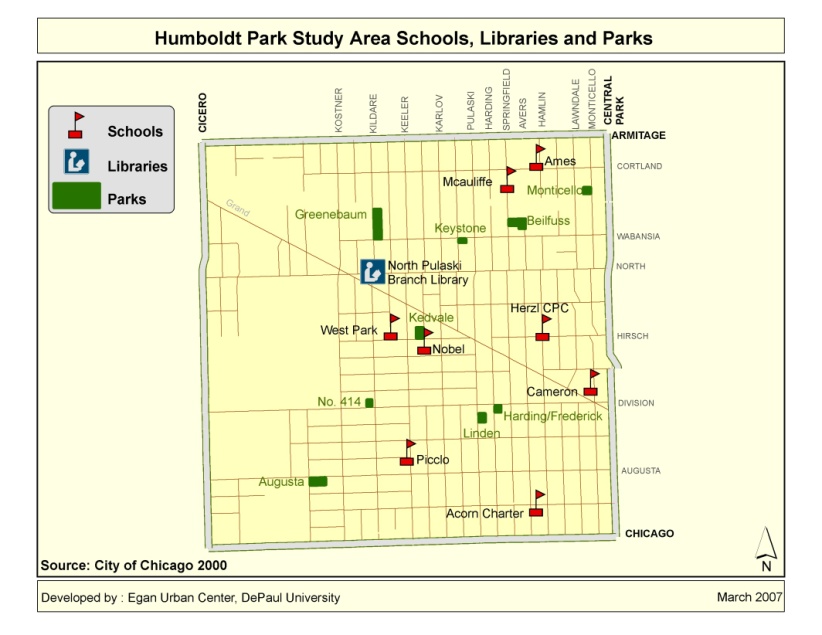 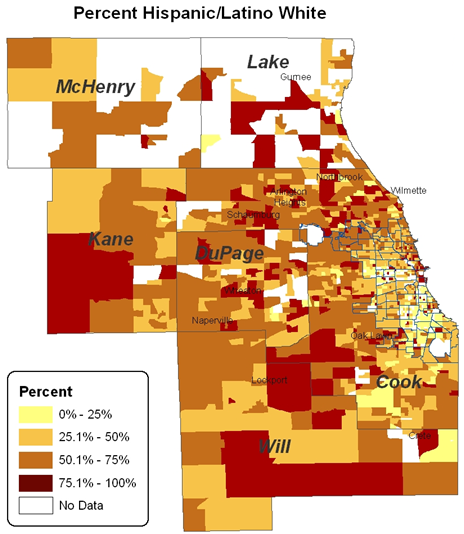 Geographic Information Systems - I| Department of Geography, DePaul University. Nandhini Gulasingam	                   	                                                  2
Type of Maps
General maps
Map types
Single symbol / featured
Unique value
Thematic maps
Map types
Graduated color / choropleth
Graduated symbol / proportional Symbol
Dot density 
Charts
Geographic Information Systems - I| Department of Geography, DePaul University. Nandhini Gulasingam	                   	                                                  3
Single Symbol / Featured Map
Emphasis is on location
All data is at the same level of importance
All the features in the theme are displayed with the same colors and symbols
This is useful when you only need to show where a theme’s features are located (not based on field value)

Example:
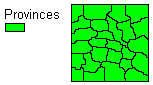 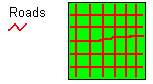 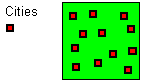 Geographic Information Systems - I| Department of Geography, DePaul University. Nandhini Gulasingam	                   	                                                  4
[Speaker Notes: Emphasis is on location
Same level of importance
Same colors]
Single Symbol / Featured Map - Example
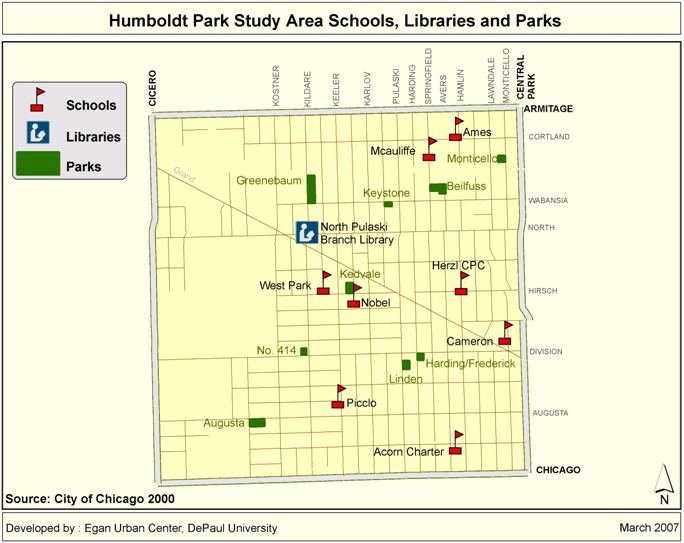 Geographic Information Systems - I| Department of Geography, DePaul University. Nandhini Gulasingam	                   	                                                  5
[Speaker Notes: Emphasis is on location
Same level of importance
Same colors]
Graduated Color / Choropleth Map
All Features are displayed with the same symbol type, but the colors represent the progression of values for a data attribute you specify

Example:
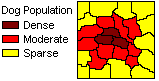 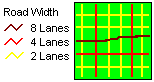 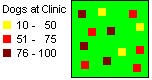 Geographic Information Systems - I| Department of Geography, DePaul University. Nandhini Gulasingam	                   	                                                  6
Graduated Color / Choropleth Map - Example
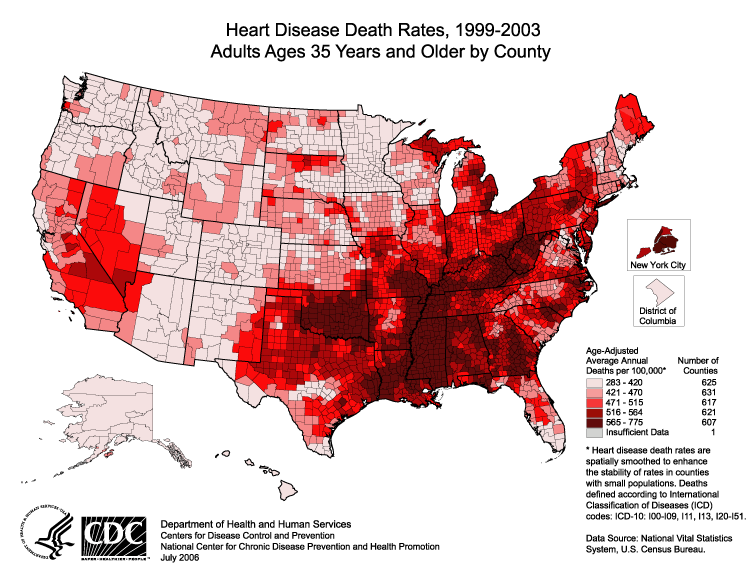 Geographic Information Systems - I| Department of Geography, DePaul University. Nandhini Gulasingam	                   	                                                  7
Graduated  Symbol / Proportional Symbol Map
The features are displayed with the same type and colors, but size of symbols represent progression of values.
This is the best way to symbolize data that expresses size or magnitude.

Example:
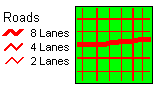 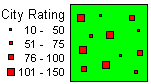 Geographic Information Systems - I| Department of Geography, DePaul University. Nandhini Gulasingam	                   	                                                  8
Graduated Symbol / Proportional Symbol Map - Example
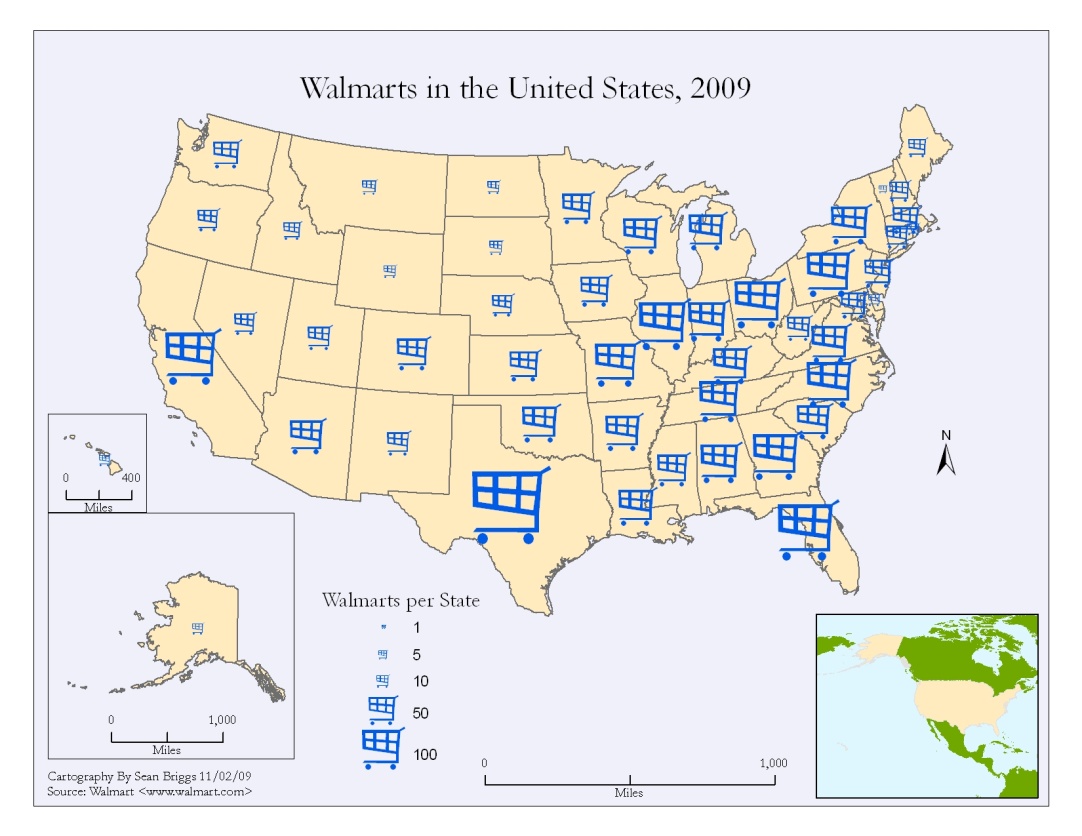 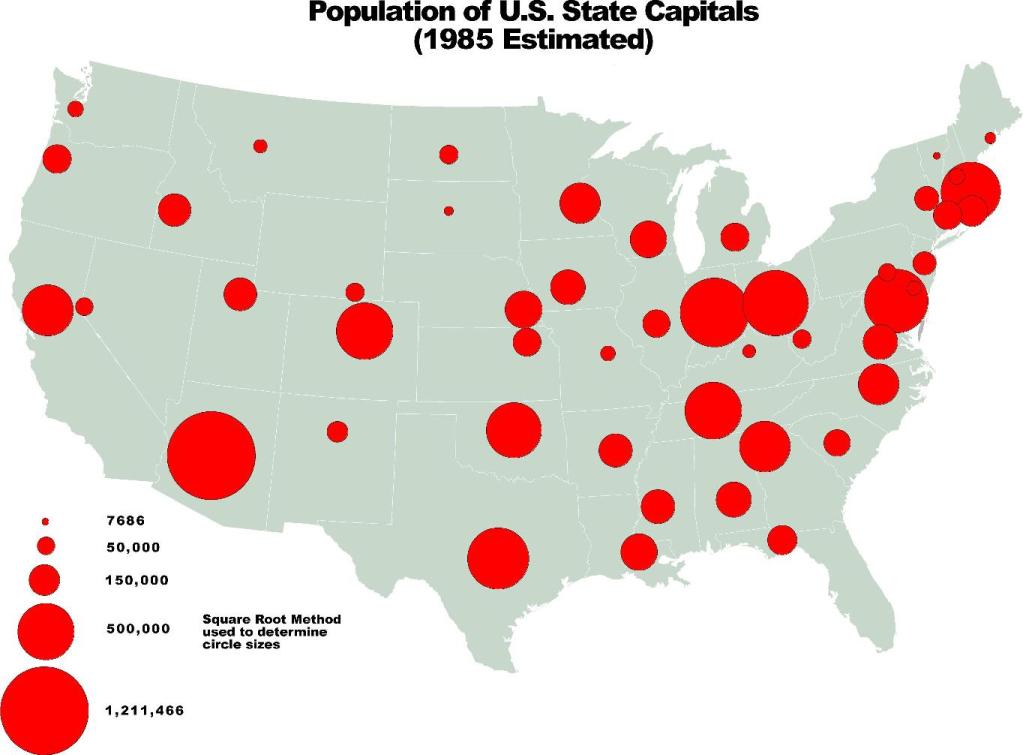 Geographic Information Systems - I| Department of Geography, DePaul University. Nandhini Gulasingam	                   	                                                  9
Unique Value Map
Each unique value in a theme is represented with a unique symbol or color

Example:
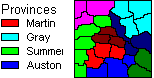 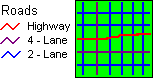 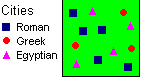 Geographic Information Systems - I| Department of Geography, DePaul University. Nandhini Gulasingam	                   	                                                  10
Unique Value Map - Example
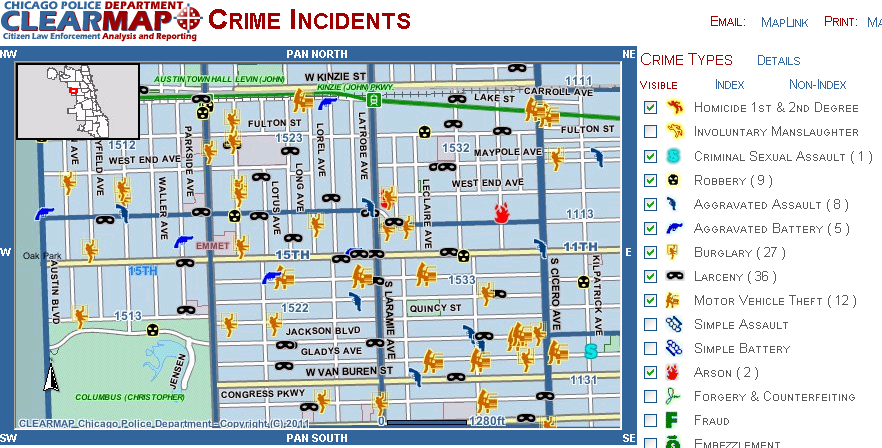 Geographic Information Systems - I| Department of Geography, DePaul University. Nandhini Gulasingam	                   	                                                  11
Dot Density Map
Each dot represents certain  amount of a phenomenon or feature

Dots placed at location where it is likely to occur

Example:
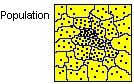 Geographic Information Systems - I| Department of Geography, DePaul University. Nandhini Gulasingam	                   	                                                  12
Dot Density Map - Example
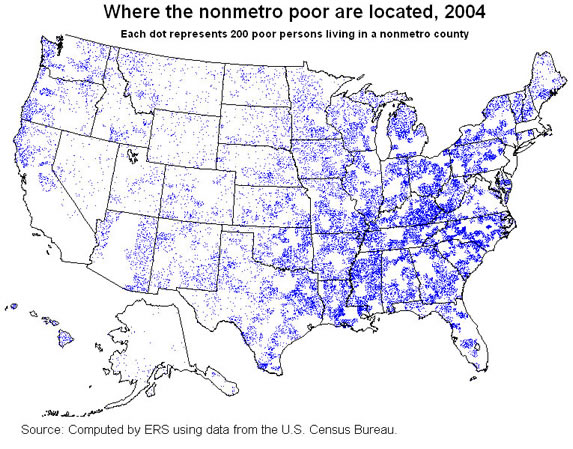 Geographic Information Systems - I| Department of Geography, DePaul University. Nandhini Gulasingam	                   	                                                  13
Charts Map
The features are displayed with a chart 
The components of the chart correspond to data attributes you specify. The size of each part in a chart is determined by the value of each data attribute
You can specify whether the charts are pie charts or column charts
This is a good method for displaying the values of many attributes
Example:
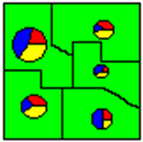 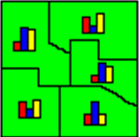 White
White
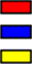 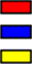 Black
Black
Other
Other
Geographic Information Systems - I| Department of Geography, DePaul University. Nandhini Gulasingam	                   	                                                  14
Charts Map - Example
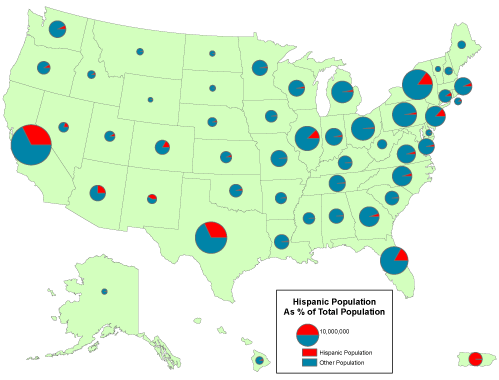 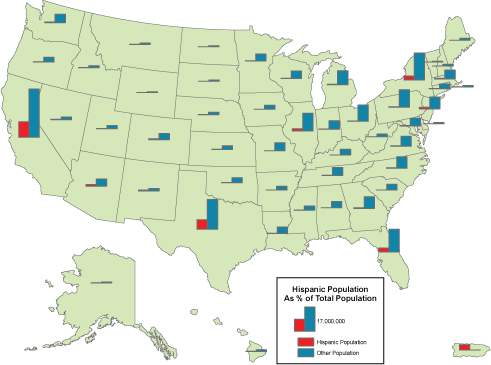 Geographic Information Systems - I| Department of Geography, DePaul University. Nandhini Gulasingam	                   	                                                  15
Deciding which type of map to use?
Maps could be created with 

Spatial data (to show locations)
Non-spatial or Attribute data (to show characteristics) 
Numeric 
Text
Geographic Information Systems - I| Department of Geography, DePaul University. Nandhini Gulasingam	                   	                                                  16
[Speaker Notes: Most often we combine spatial data with non-spatial data to create maps. 

E.g. Show attribute table.]
Deciding which type of map to use?
Geographic Information Systems - I| Department of Geography, DePaul University. Nandhini Gulasingam	                   	                                                  17
Deciding which map type to use? (Contd.)
Which map type will you use to represent the 
following data?  (i.e. Graduated color, Graduated Proportional 
Symbol, Charts, Single symbol/featured, Unique value).

Traffic Stop Locations
Population			
Income				
Number of Males and Females	
Race: # of Whites, # of Blacks
Crime Rate
Population and Income
Population and Males & Females
Geographic Information Systems - I| Department of Geography, DePaul University. Nandhini Gulasingam	                   	                                                  18
[Speaker Notes: Spatial data – Single symbol
Attribute data – rest of the map types

Determine if it is spatial or non-spatial. If non-spatial, determine if the data is numeric or non numeric. Then identify which map type can be used.]
Map Design: What you should know
Number of features displayed

“Too many features are too much, too little features isn't enough”

Rules of Thumb
Find a balance that portrays enough information without making the map appear cluttered or busy.
Show the necessary features along with enough supporting features for clarity.
Geographic Information Systems - I| Department of Geography, DePaul University. Nandhini Gulasingam	                   	                                                  19
[Speaker Notes: We learnt what types of maps can be created, now we will look at some map design issues that you may encounter

TO many features, too hard to read and understand. Will give you a headache.
Keep it simple, and fewer features.
If necessary split the map to several little maps.]
Map Design: What you should know
(2) Map elements
Title: Map title
Legend: Key to read the map. e.g. red lines represent streets, yellow dots represent schools
Source: Date and place the original data was obtained. e.g. U.S. Census 1990-2000
Author: Creator of the map
Date: Date the map was created
Scale: Map scale is the ratio of the distance on the map to corresponding distance on the ground
North arrow: Indicates where north is
Labels: Label features
Geographic Information Systems - I| Department of Geography, DePaul University. Nandhini Gulasingam	                   	                                                  20
Map Design: What you should know
Title
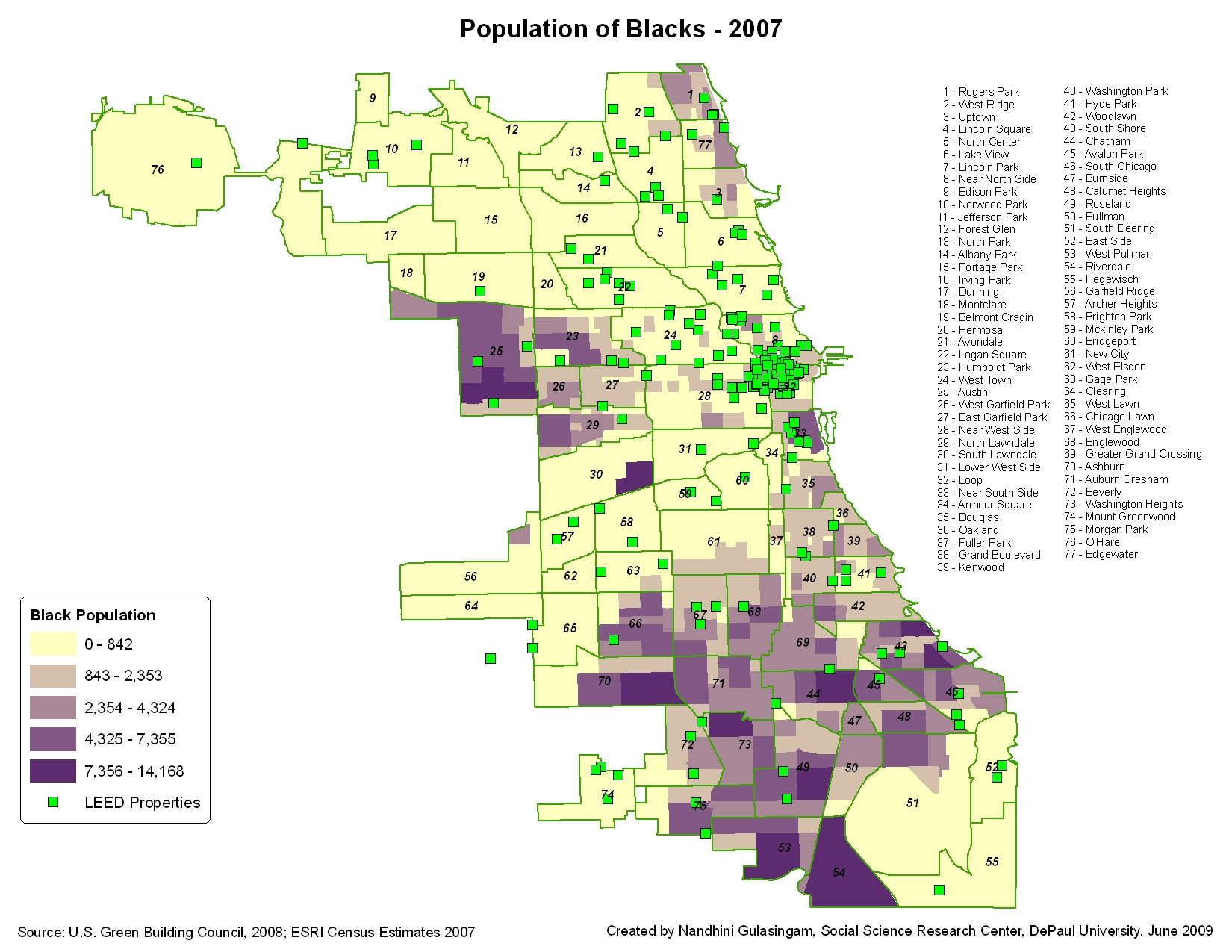 Label
Legend
North arrow
Author 
& 
Date
Scale
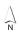 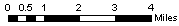 Source
Geographic Information Systems - I| Department of Geography, DePaul University. Nandhini Gulasingam	                   	                                                  21
Map Design: What you should know (Contd.)
(3) Colors 
Colors are very important
Everyone sees colors differently
Visual color limitations
Perception of colors
Reds/shades of reds – Warning
       Blue – Water
       Green – Open land, park
Purpose and use of the map will determine color selection 
Book printed in B&W
Poster or flyer printed in color
Report that will be copied using B&W printer
Geographic Information Systems - I| Department of Geography, DePaul University. Nandhini Gulasingam	                   	                                                  22
Map Design: What you should know (Contd.)
(4) Symbols

Perception of symbols

E.g.          School or Golf course?
                   Murder Locations?             or
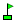 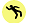 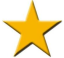 Geographic Information Systems - I| Department of Geography, DePaul University. Nandhini Gulasingam	                   	                                                  23
Map Design: What you should know (Contd.)
(5) Text
Style, size, weight, form and placement of text is important
Should be legible
Use capital and simple case
Shouldn’t be too many
Make sure to label by geography or name
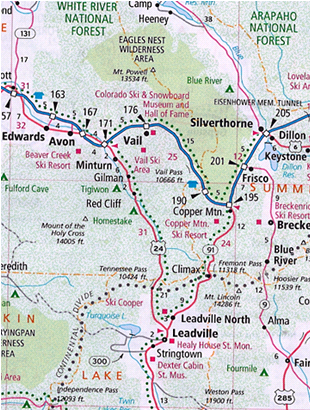 Geographic Information Systems - I| Department of Geography, DePaul University. Nandhini Gulasingam	                   	                                                  24
Map Design: What you should know (Contd.)
(6) Visual balance
Poor balance = distracts map readers
Good balance = helps focus on content of the map
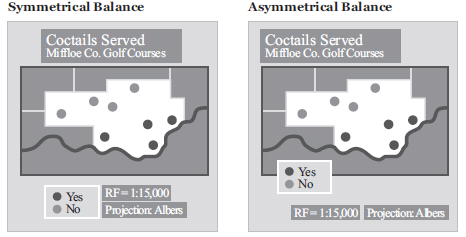 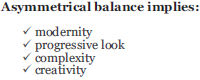 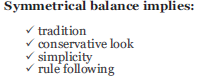 Geographic Information Systems - I| Department of Geography, DePaul University. Nandhini Gulasingam	                   	                                                  25
Map Design: What you should know (Contd.)
(7) Visual Hierarchy
Titles 
Subtitles 
Main map 
Large scale map showing details
Legends  
North arrow, scale bar 
Explanatory text notes , source, label
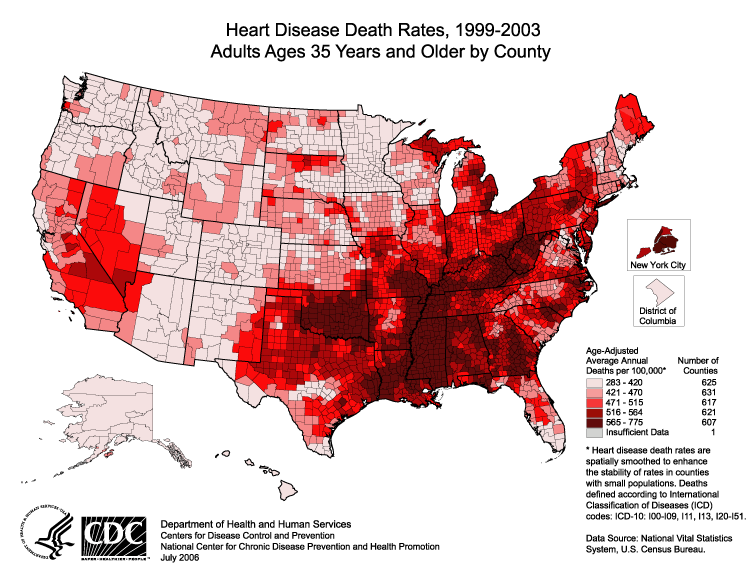 Geographic Information Systems - I| Department of Geography, DePaul University. Nandhini Gulasingam	                   	                                                  26
Map Design: What you should know (Contd.)
(7) Visual Hierarchy – within the map

      Successful visual hierarchy 
        = shows what's most important first (jumps out)
        = less important elements are less noticeable
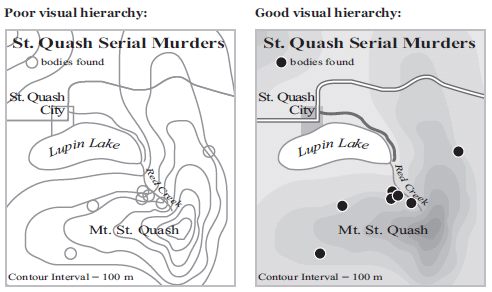 Geographic Information Systems - I| Department of Geography, DePaul University. Nandhini Gulasingam	                   	                                                  27
[Speaker Notes: Different elements on and around it influences the look and feel of the map]
Map Design: What you should know (Contd.)
Which map looks better? Why?
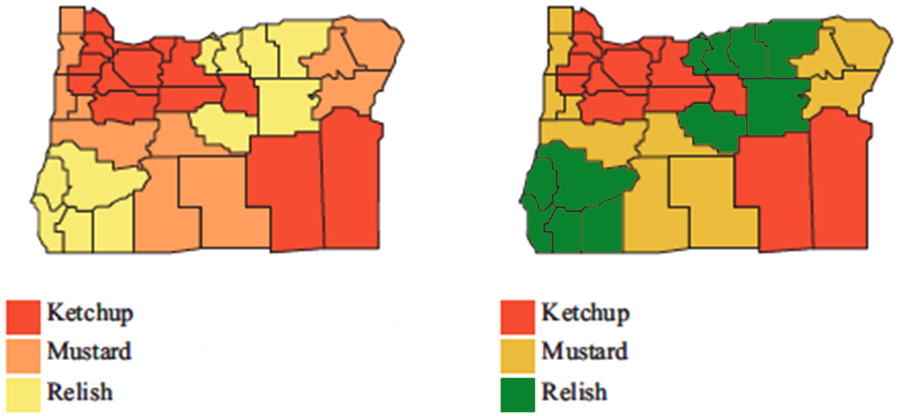 Geographic Information Systems - I| Department of Geography, DePaul University. Nandhini Gulasingam	                   	                                                  28
Map Design: What you should know (Contd.)
Which map is more appropriate? Why?
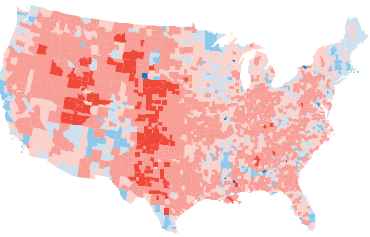 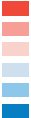 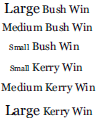 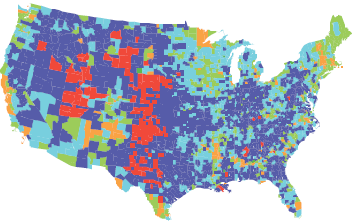 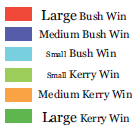 Geographic Information Systems - I| Department of Geography, DePaul University. Nandhini Gulasingam	                   	                                                  29
[Speaker Notes: Picking colors – easy to relate to; shouldn’t have to go back and forth to the legend to see what it corresponds to]
Map Design: What you should know (Contd.)
Which map looks better? Why?
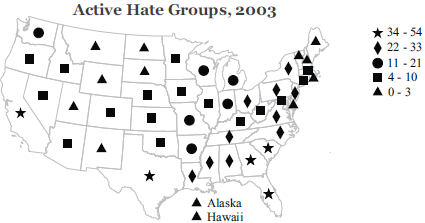 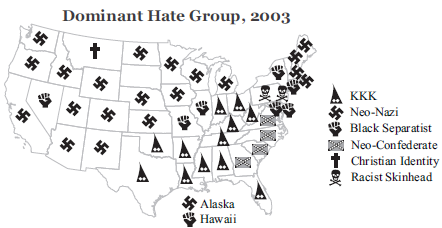 Can this map be recreated using another type of map? What? Why?
Geographic Information Systems - I| Department of Geography, DePaul University. Nandhini Gulasingam	                   	                                                  30
Map Design: What you should know (Contd.)
Which map looks better? Why?
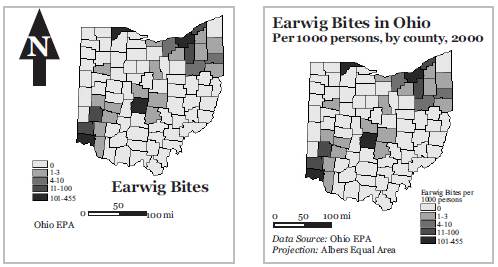 Geographic Information Systems - I| Department of Geography, DePaul University. Nandhini Gulasingam	                   	                                                  31
[Speaker Notes: Is the 2nd map missing anything? What?]
Map Design: What you should know (Contd.)
Is there a problem with this map? Why?
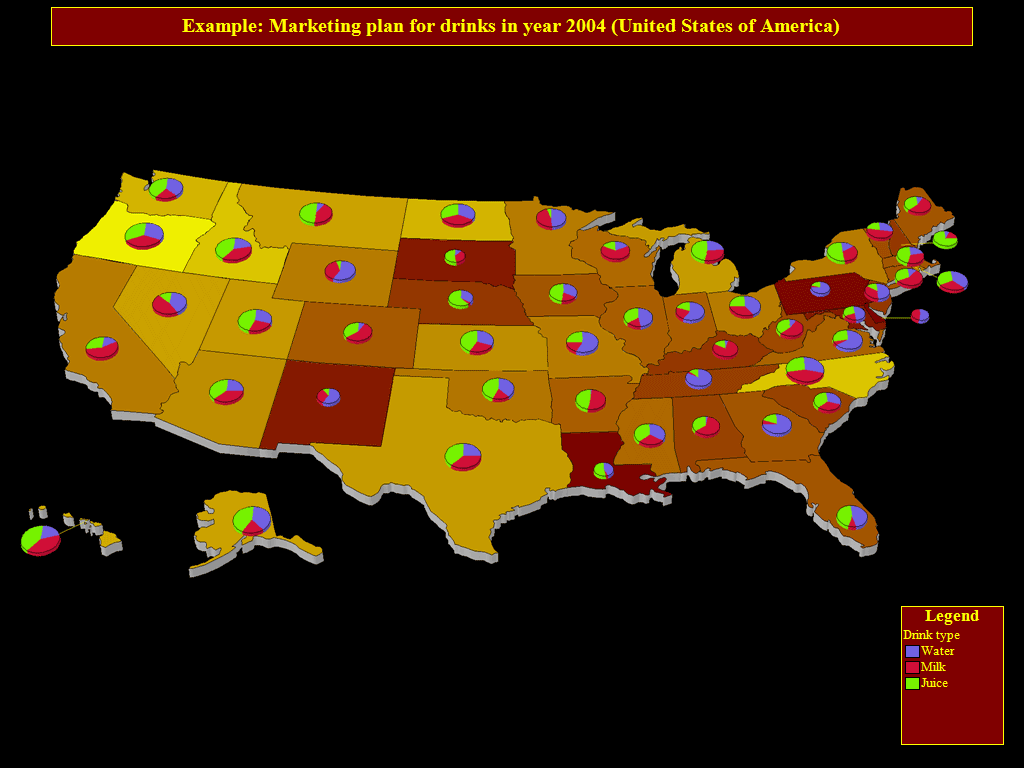 Geographic Information Systems - I| Department of Geography, DePaul University. Nandhini Gulasingam	                   	                                                  32
[Speaker Notes: Is the 2nd map missing anything? What?]
Map Design: What you should know (Contd.)
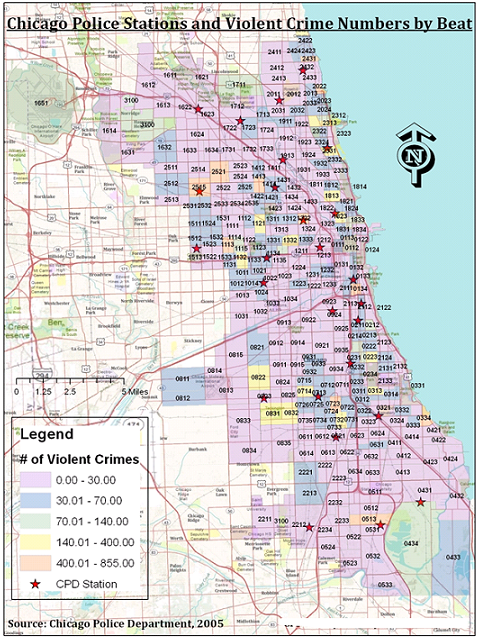 What do you think
of this map?
Geographic Information Systems - I| Department of Geography, DePaul University. Nandhini Gulasingam	                   	                                                  33
[Speaker Notes: Is the 2nd map missing anything? What?]
Map Design: What you should know (Contd.)
Checklist for map design
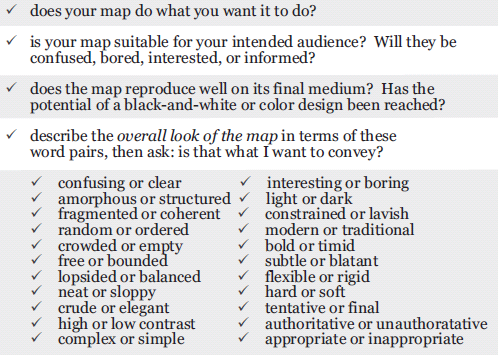 Source: http://makingmaps.owu.edu/mm/MakingMapsCh12.pdf
Geographic Information Systems - I| Department of Geography, DePaul University. Nandhini Gulasingam	                   	                                                  34
[Speaker Notes: Is the 2nd map missing anything? What?]
Factors Controlling Map Design
(1) Map Medium
Where is this going to be used? 
Book 
Wall
Flyer
Poster
Website

How it is going to be used?
Black & white Vs color
Geographic Information Systems - I| Department of Geography, DePaul University. Nandhini Gulasingam	                   	                                                  35
[Speaker Notes: Several factors can limit your creativity and flexibility in designing a map
Map medium will determine, the amount of information, colors, size, image resolution that could be displayed]
Factors Controlling Map Design (Contd.)
(2) Audience
Complexity  and level of audience e.g. technical committee or general public
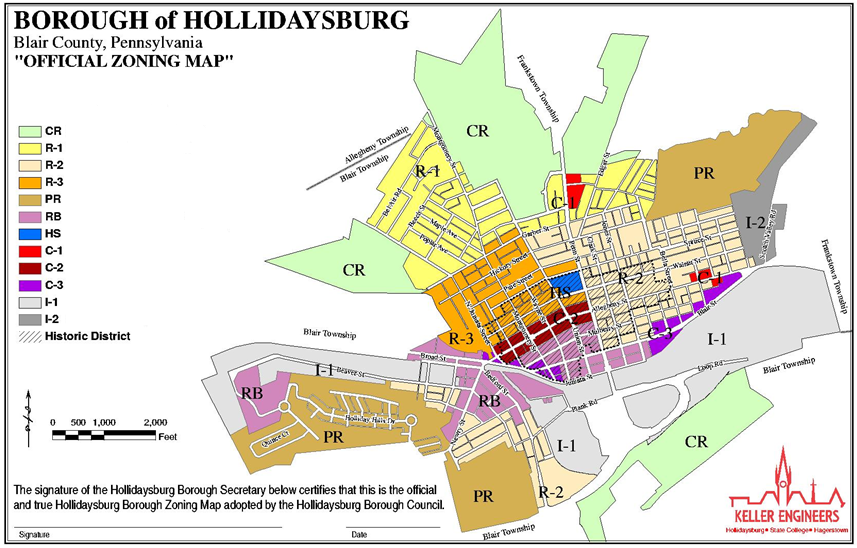 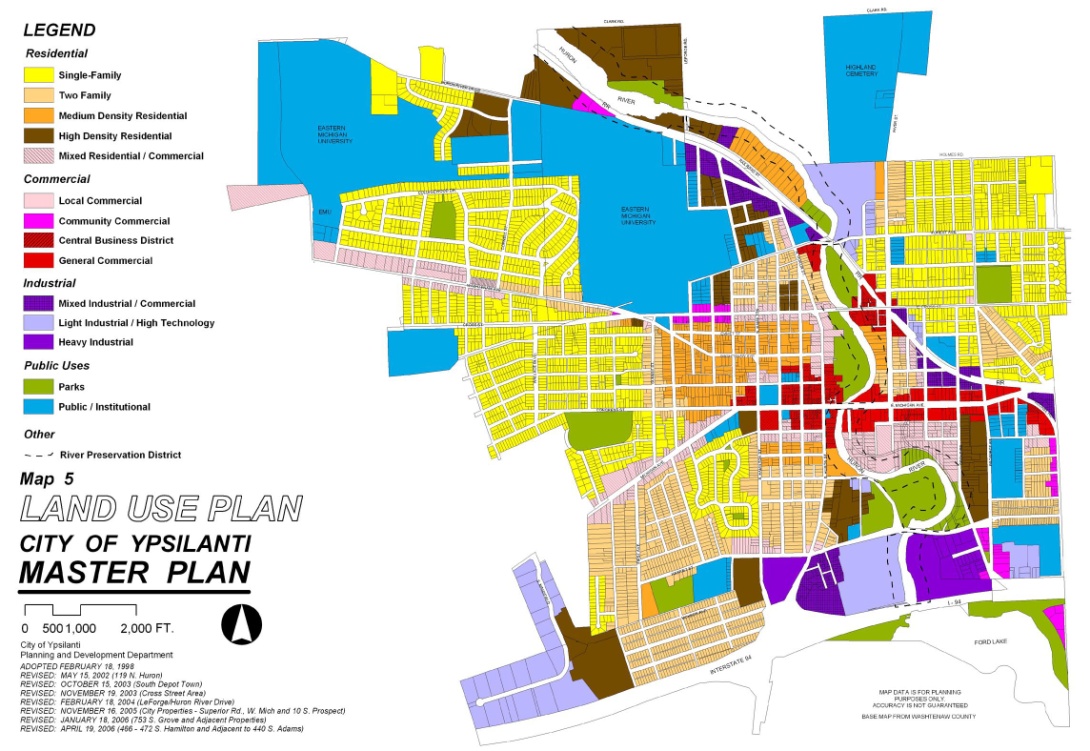 Geographic Information Systems - I| Department of Geography, DePaul University. Nandhini Gulasingam	                   	                                                  36
[Speaker Notes: Several factors can limit your creativity and flexibility in designing a map]
Factors Controlling Map Design (Contd.)
(3) Technical Limitations
Availability of data
Proficiency of staff 
Amount of detail that can be shown on a limited size paper
Quality of map on screen vs printed map
Geographic Information Systems - I| Department of Geography, DePaul University. Nandhini Gulasingam	                   	                                                  37
[Speaker Notes: Several factors can limit your creativity and flexibility in designing a map]
Map Layout and Design
Things to remember while designing map 
layout and map design
The best data or analysis in the world will have a hard time being effective if it can't be presented effectively
Every map should tell a story
Everything you select/add to the map should have a meaning and a purpose
Use the space effectively
Focus should be on the main map
Follow the KISS principal (Keep It Simple Stupid)
Geographic Information Systems - I| Department of Geography, DePaul University. Nandhini Gulasingam	                   	                                                  38
[Speaker Notes: Several factors can limit your creativity and flexibility in designing a map]
Lab 2
Create various types of maps
Add map elements
Format legend labels
Incorporate map design principles
Geographic Information Systems - I| Department f Geography, DePaul University. Nandhini Gulasingam	                   	                                                  39
Next Week (Week 3) – IMPORTANT!!!
Assignment 2 due Friday at midnight
Geographic Information Systems - I| Department of Geography, DePaul University. Nandhini Gulasingam	                   	                                                  40